Проектная работа на тему:«Мотивация учебной деятельности учащихся на уроках математики»        работу выполнила учитель математики  КУВК – ОШ 1 ступени гимназии №1 г.Керчи                        Смирнова Г.Ю
Задачи
“Личность – звено между  мотивацией и ее реализацией” 
 З. Фрейд
Мотив - это то, что побуждает человека к действию. 

Мотивация – важнейший компонент структуры учебной деятельности, а для личности выработанная внутренняя мотивация есть основной критерий ее сформированности. 

Он заключается в том, что ребенок получает “удовольствие от самой деятельности, значимости для личности непосредственного ее результата
“Мне тогда все понятно, когда интересно”
Значит ребенку должно быть       
интересно на уроке.
Надо иметь в виду, что “интерес” (по И. Герберту) – 
это синоним учебной мотивации.
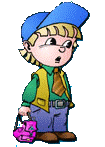 Если рассматривать все обучение в виде цепочки:
хочу
выполняю с интересом
могу
личностно
значимо каждому
то мы опять видим, что интерес стоит в центре этого 
построения.
Так как же сформировать его у ребенка? 
Через самостоятельность и активность, через поисковую деятельность на 
уроке и дома, создание проблемной ситуации, разнообразие методов 
обучения, через новизну материала, эмоциональную окраску урока.
Мотивация учения в рамках урока представляет собой завершенный цикл и проходит ряд этапов: от мотивации начала работы (готовность, включенность) к мотивации хода выполнения работы и затем к мотивации завершения работы (удовлетворенность или неудовлетворенность результатами, постановка дальнейших целей и т. д.)
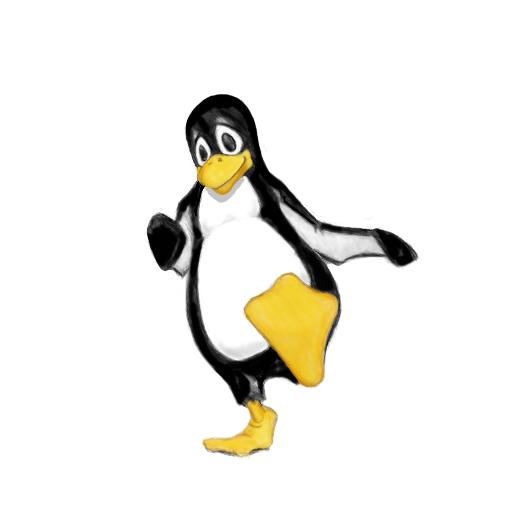 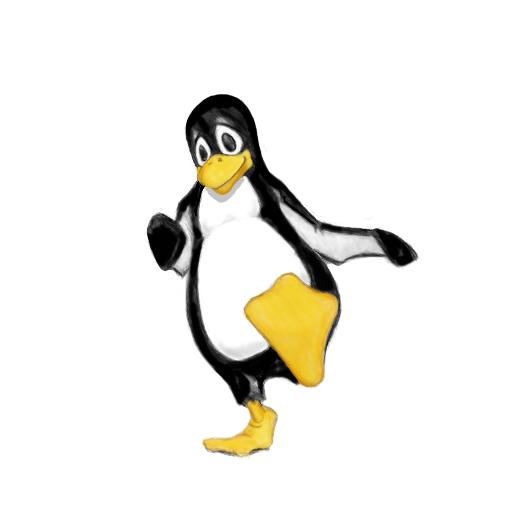 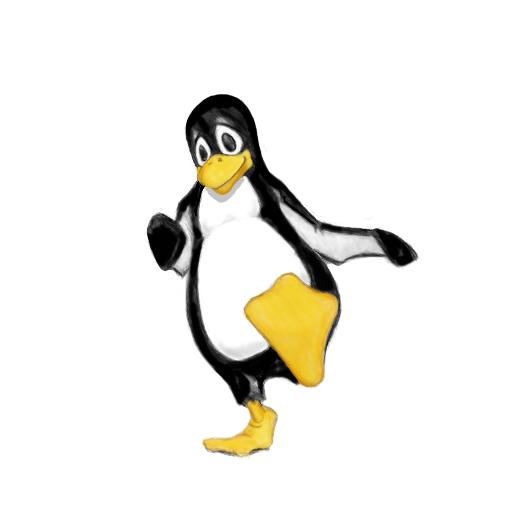 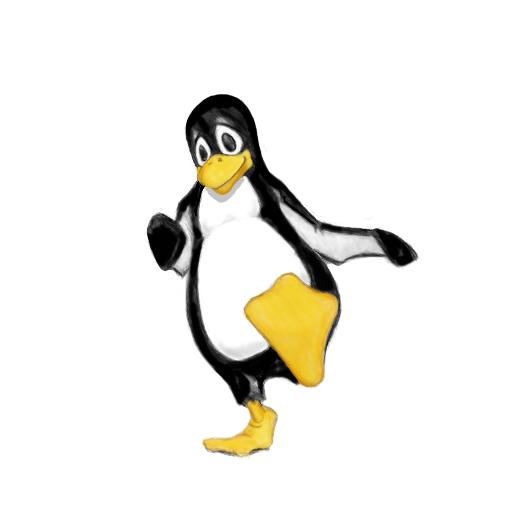 Движение по ступеням: осилил одну ступеньку – иди дальше, выше.
Приемы формирования мотивации к изучению математики
«Все наши замыслы, все поиски и построения   превращаются в прах, если    у      ученика нет желания учиться»   
           В. А.Сухомлинский
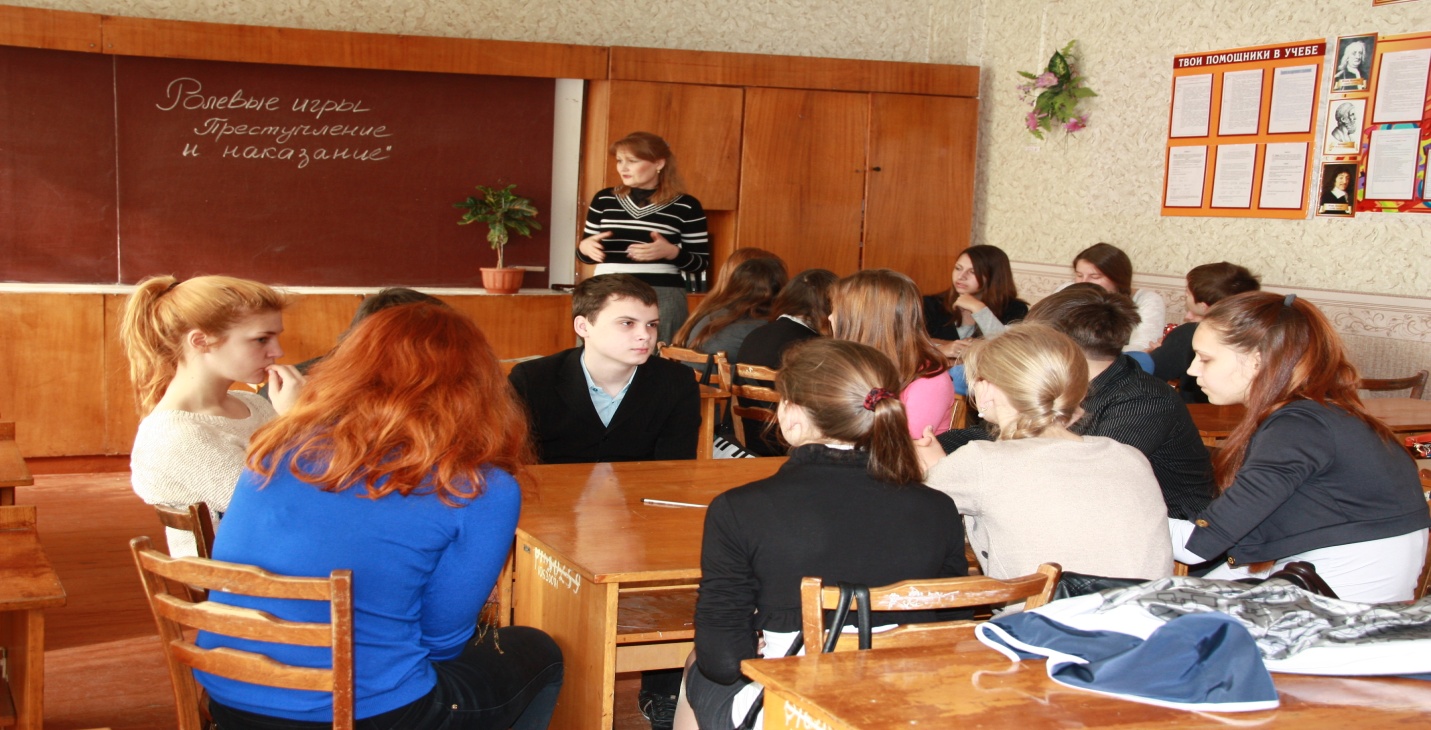 Приемы мотивации
Апелляция к жизненному опыту детей
Создание проблемной ситуации
Ролевые и деловые игры
Решение нестандартных задач на смекалку и логику
Элементы занимательности
Отражение исторического аспекта.
Кроссворды,  сканворды, ребусы, синквейны, творческие задания и т.п.
Стимулы  для формирования мотивации к учебной деятельности
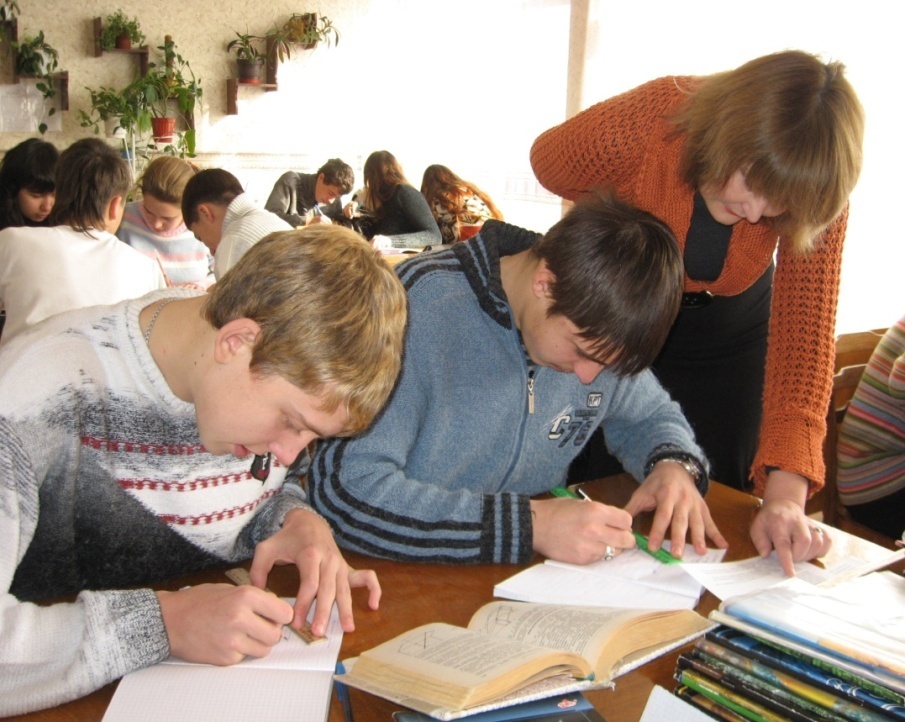 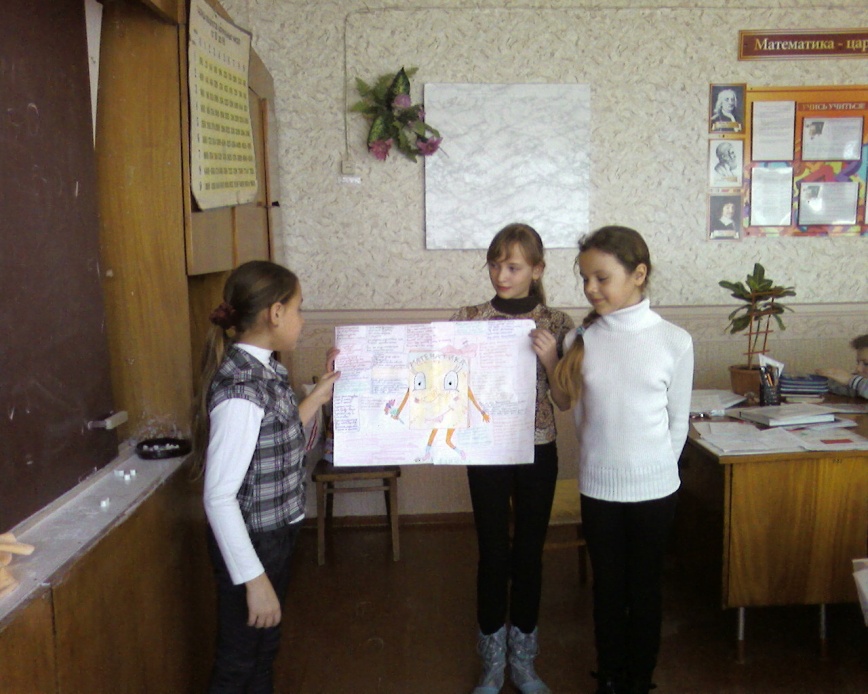 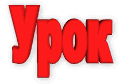 6 класс
Поэт Сеф в шутливой форме писал: 
“Кто ничего не замечает,
Тот ничего не изучает,
Кто ничего не изучает,
Тот вечно хнычет и скучает”.
А мы сегодня не будем скучать и продолжим изучать рациональные числа.
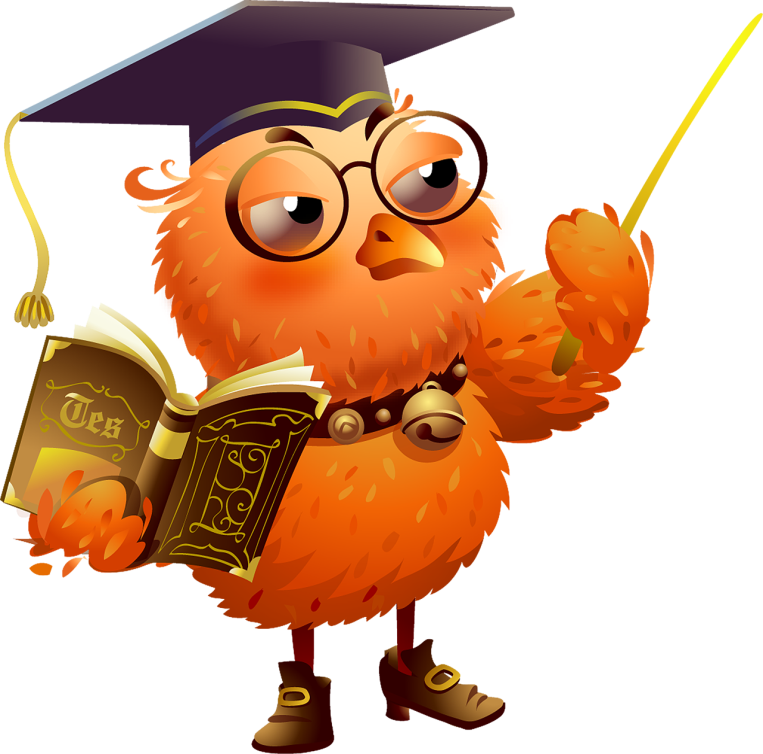 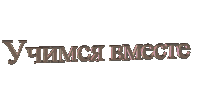 А девизом нашего урока буду такие слова: 
      Думать - коллективно!
      Решать - оперативно!
      Отвечать - доказательно!
      Бороться - старательно!
      И открытия нас ждут обязательно!
“Недостаточно овладеть премудростью, 
  Нужно так же уметь пользоваться ею” 
Цицерон 
    недостаточно знать правила, надо уметь их применять
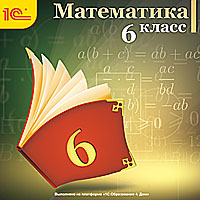 Актуализация опорных знаний

Математика – наука древняя, интересная и полезная. Сегодня мы с вами в очередной  раз убедимся в этом. Очень хочется, чтобы каждый из вас сделал для себя хотя бы небольшое, но открытие. 
Великий ученый, математик Лейбниц сказал: «Кто хочет ограничиться настоящим, без знания прошлого, тот его никогда не поймет…». Поэтому и нам с вами для успешной работы нужно повторить некоторые …
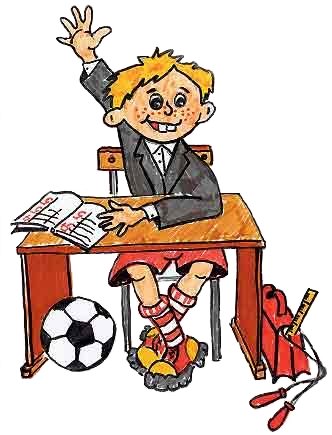 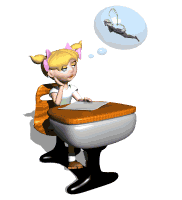 7– 8 классы
Я надеюсь, что этот урок пройдет интересно, с большой пользой для всех. Очень хочу, чтобы те, кто еще равнодушен к царице всех наук, с нашего урока ушел с глубоким убеждением, что геометрия – интересный и нужный предмет.
Французский писатель XIX столетия Анатоль Франс однажды заметил: “Учиться можно только весело… Чтобы переваривать знания, надо поглощать их с аппетитом”.
Давайте последуем совету писателя на сегодняшнем уроке: будьте активны, внимательны, поглощайте с большим желанием знания, которые пригодятся вам в дальнейшей жизни.
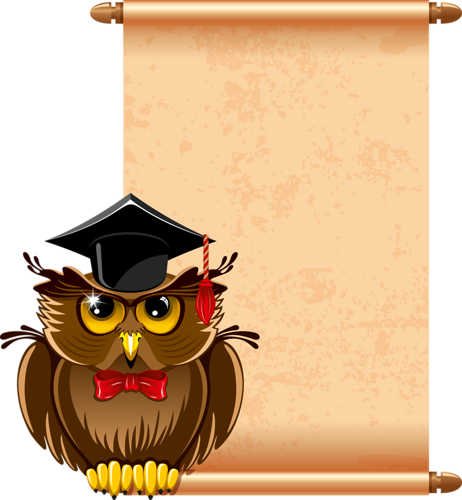 Раскодируй
Найди лишнее и аргументируйРазгадайте анаграмму и определите, какое слово лишнее. Что связывает оставшиеся слова между собой? 
    Зачада      гукр
    Варунение    извененаяст
Расшифровать тему урока
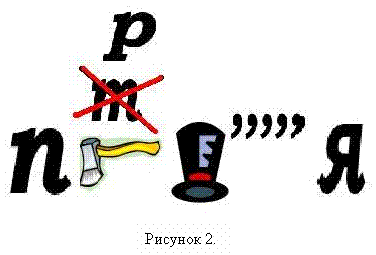 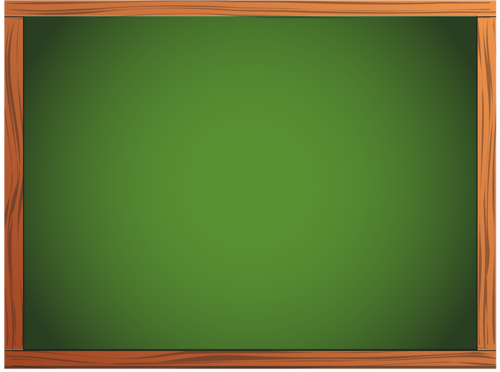 «Остров ошибок»
1. Найдите и выделите ошибку в записи
а) (2а-1) * (3а +2) = 6а2 – 3а +4а + 2 = 6а2 + а +12;
б) (3х-2) * (3х – 1) = 9х2 – 6х – 3х – 2 = 9х2 – 9х – 2;
в) (-5х +1) * (2х-3) = -10х2 + 2х +15х + 3;
г) (2а -5) * (3-4а) = 6а – 15 +8а +20а = 18а – 15;
2. Уравнение:
13 – 4x = 3(x + 2),  
13 – 4x = 3x + 6,           
4x – 3х = 13 – 6,              
x = 7.
3. Пример:  2 х 2 = 5. Доказательство: Имеем числовое тождество 4:4=5:5
Вынесем за скобки общий множитель 4(1:1)=5(1:1). Числа в скобках равны, их можно сократить, получим: 4=5 (!?). Парадокс…
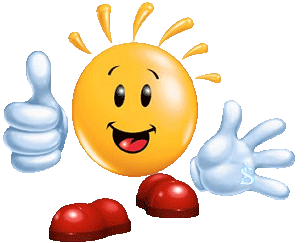 Приемы мотивации
Ассоциации вместо правил
Отражение исторического аспекта.
Задача из трактата Архимеда «О шаре и цилиндре». «Цилиндр, в основании которого большой круг шара, а высота – диаметр этого шара, имеет объем, равный 1,5 объема, и поверхность, равную 1,5 поверхности шара». Проверьте правильность утверждения.
«Тригонометрией в ладони»  ,8 класс
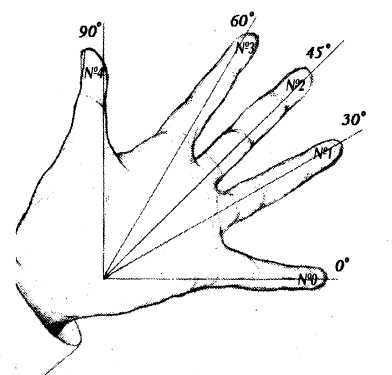 Методическая ценность приемов
Выводы:
Заключение
«Если хотим мотивировать детей — надо найти общий язык со всеми учениками без деления их на сильных и слабых, поощрять добрые начинания каждого, хвалить за достигнутые цели и стремление к учебе. Тревожность и страх — помеха развитию мотивации». 

«Если ты идешь на урок, то идти нужно вместе со своими учениками на урок, а не со своим любимым  уроком к ученикам…»